CORROSIVE INJURY
BY DR FARYAL AZHAR
"Hadith of the Holy Prophet, peace be upon him warned of the double penalty for the one who commits suicide. Here are the words of the Prophet S.A.W: Abu Hurayrah narrated that the Holy Prophet (S.A.W) said: Whoever kills himself down from the mountain, so they will be in the Fire, to abide therein, and will continue to fall remain there. Poison you and the person who removed the poison will be in his hands at the fire of hell he does and always will be there. Whoever kills himself with an iron weapon, and then the weapon will be in his hands which he hit in the belly of hell fire will always and forever will always remain there (Bukhari, Hadith: 5442).
Caustic injury
Accidental: Children

Suicidal: Adults

Alkalis swallowed accidently more commonly.
Pathology
Acute injury: Potential for perforation

Chronic injury: Strictures
Pathology
Factors affecting acute injury
Nature of caustic substance
Concentration
Quantity swallowed
Time of contact
Pathology
Alkalis dissolve tissues leading to perforation

Acids cause coagulative necrosis.
Most affected area of esophagus is striated smooth muscle interface.

Time of contact if prolong then more damage.
Phases
First phase : acute necrotic phase – 1-4 days, coagulation of intracellular proteins.
Second phase : granulation tissue formation – 3 – 5 days, granulation tissue fill the defect and it lasts for 10 to 12 days.
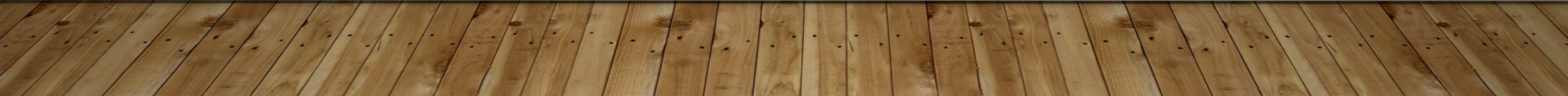 Third phase is of cicatrization. Contraction of connective tissue leads to stricture formation.

This phase needs attention to stop stricture formation.
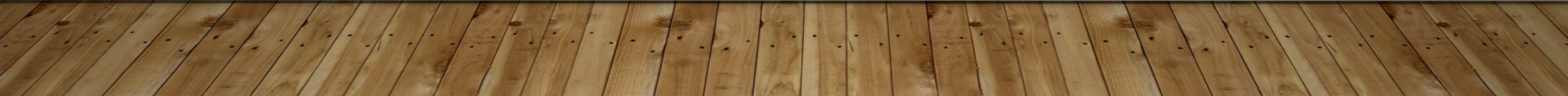 Clinical manifestations:
Initial phase: pain in mouth, hyper salivation, odynophagia and dysphagia. Bleeding , Vomit.
Quiescent period symptoms disappears.
Third phase : again dysphagia.
Clinical findings
Respiratory complications: laryngeal spasm, edema, pulmonary edema.

Oral cavity examination reveals evidence of burn
Endoscopic grading
First degree: Mucosal hyperemia and edema

Second degree: Limited hemorrhage, ulceration and pseudo membrane formation

Third degree: Sloughing of mucosa, charring, blockage of lumen by edema and perforation.
Location of caustic injury
Pharynx 10%
Esophagus 70%
Stomach 20 %
Treatment
Immediate treatment: Limiting burn by administering neutralizing agent
Lye or alkali neutralized with half strength vinegar, lemon juice or orange juice.
Treatment
Acid neutralized with milk, egg white and antacids.

Broad spectrum antibiotics

Feeding jejunostomy
Treatment
Early dilatations with Bougies

Perforations needs emergency gastrectomy or esophagectomy
Treatment
Bougies used are maloneys and Tucker for dilatations of esophagus.
Surgery indicated where too much stenosis.
Fistula
Medistinitis
Surgical options
Esophagectomy
Jejunal transposition
Colonic transposition.
Take home message
Prevention is better then cure

For children keep these article out of their reach.

For adults, this method is very painful for committing suicide.
This Photo by Unknown Author is licensed under CC BY-SA